Figure 2. Nissl staining (A, D, G, J), and HCN1 (B, C, E, H, I, K) and Kir2.2 (F, L) immunoperoxidase cytochemistry in ...
Cereb Cortex, Volume 22, Issue 9, September 2012, Pages 2087–2101, https://doi.org/10.1093/cercor/bhr294
The content of this slide may be subject to copyright: please see the slide notes for details.
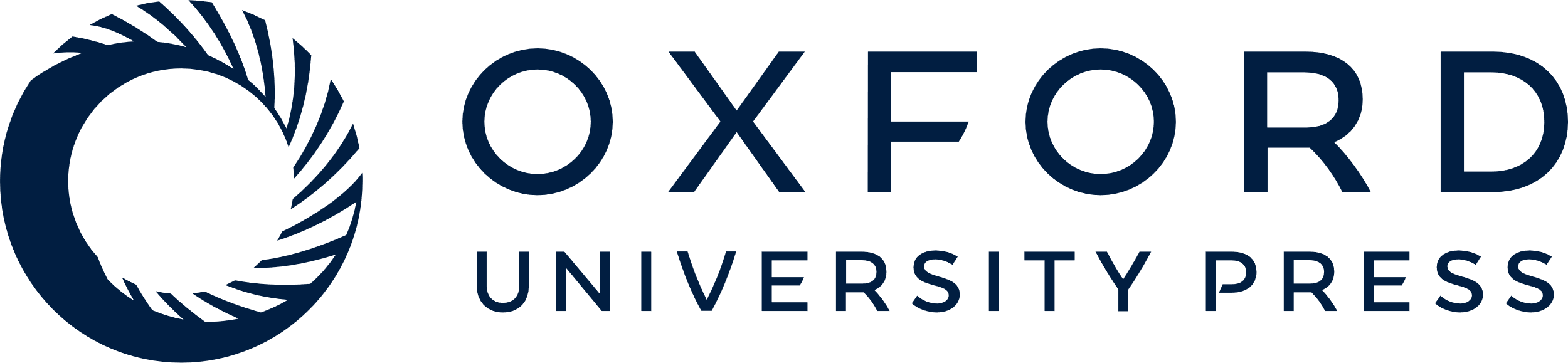 [Speaker Notes: Figure 2. Nissl staining (A, D, G, J), and HCN1 (B, C, E, H, I, K) and Kir2.2 (F, L) immunoperoxidase cytochemistry in hippocampi from TLE patients with mild hippocampal sclerosis (mHS, A–F) and severe hippocampal sclerosis (sHS, G–L). gcl, granule cell layer; ml, molecular layer; pcl, pyramidal cell layer; sr, stratum radiatum; sl-m, stratum lacunosum-moleculare. (A, G) Overview of a Nissl (cresyl violet) stained section displaying regions of the CA1 area and the dentate gyrus. Boxes indicate regions magnified in panels B–F (A) and H–L (G), respectively. Note that in the sHS section (G), pyramidal cells are absent in the CA1 area (except for a small region in the upper right corner). (B, H) At higher magnification, the CA1 region displayed strong HCN1 immunoreactivity of distal pyramidal cell dendrites in the sr (asterisks) and the sl-m of mHS sections (B). In contrast, little HCN1 immunoreactivity is present in the CA1 of sHS sections, presumably due to the loss of pyramidal cells (H). (C, I) At higher magnification, the dentate gyrus with gcl, and ml, showed HCN1 immunoreactivity which was weak compared with the sl-m of the CA1 area but clearly present. Despite reduced cell density, HCN1 staining appeared more intense in the sHS (I) compared with the mHS case (C). (D, J) Higher magnification of the Nissl-stained sections displayed a narrow gcl in the mHS case (D) and a largely dispersed gcl with more dysplastic dark cells in the sHS case (J). (E, K) At the same magnification of the gcl as in D and J (and further magnification in insets), it is evident that not only somata but also proximal dendrites of granule cells display HCN1 immunoreactivity. In contrast to the mHS gcl, in the sHS case, many granule cells are intensely labeled with anti-HCN1 antibodies. (F, L) Similar to the HCN1 staining in the gcl, Kir2.2 immunostaining is present in the gcl of mHS section (F) but intensely labeled granule cells appear only in the sHS case (L).


Unless provided in the caption above, the following copyright applies to the content of this slide: © The Author 2011. Published by Oxford University Press. All rights reserved. For permissions, please e-mail: journals.permissions@oup.com]